Тема: Нумерація чисел. Додавання і віднімання 
в межах 100
«+»
20+5=
20+7=
7+10=
5+14=
«-»
17-3=
45-20=
98-88=
100-75=
Назви «сусідів» чисел:
_91_  _95_  _93_
_98_  _92_  _97_
_96_  _94_  _99_
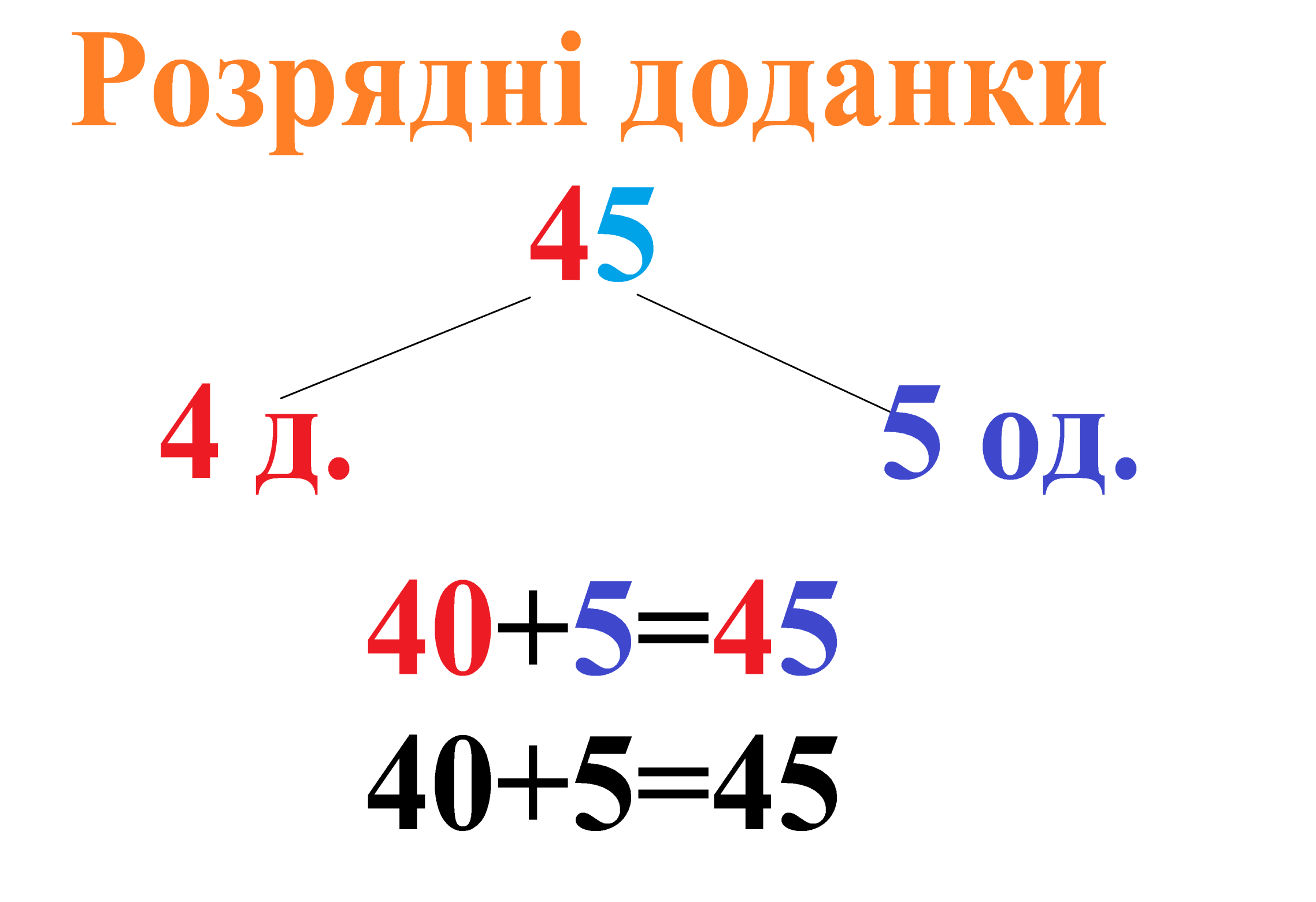 Пригадай! 
    1 дм = 10 см
Запиши в сантиметрах:
2 дм 3 см =  5 дм 8 см =
4 дм 4 см =  9 дм 7 см =
1 дм 6 см =   6 дм 1 см =
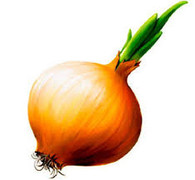 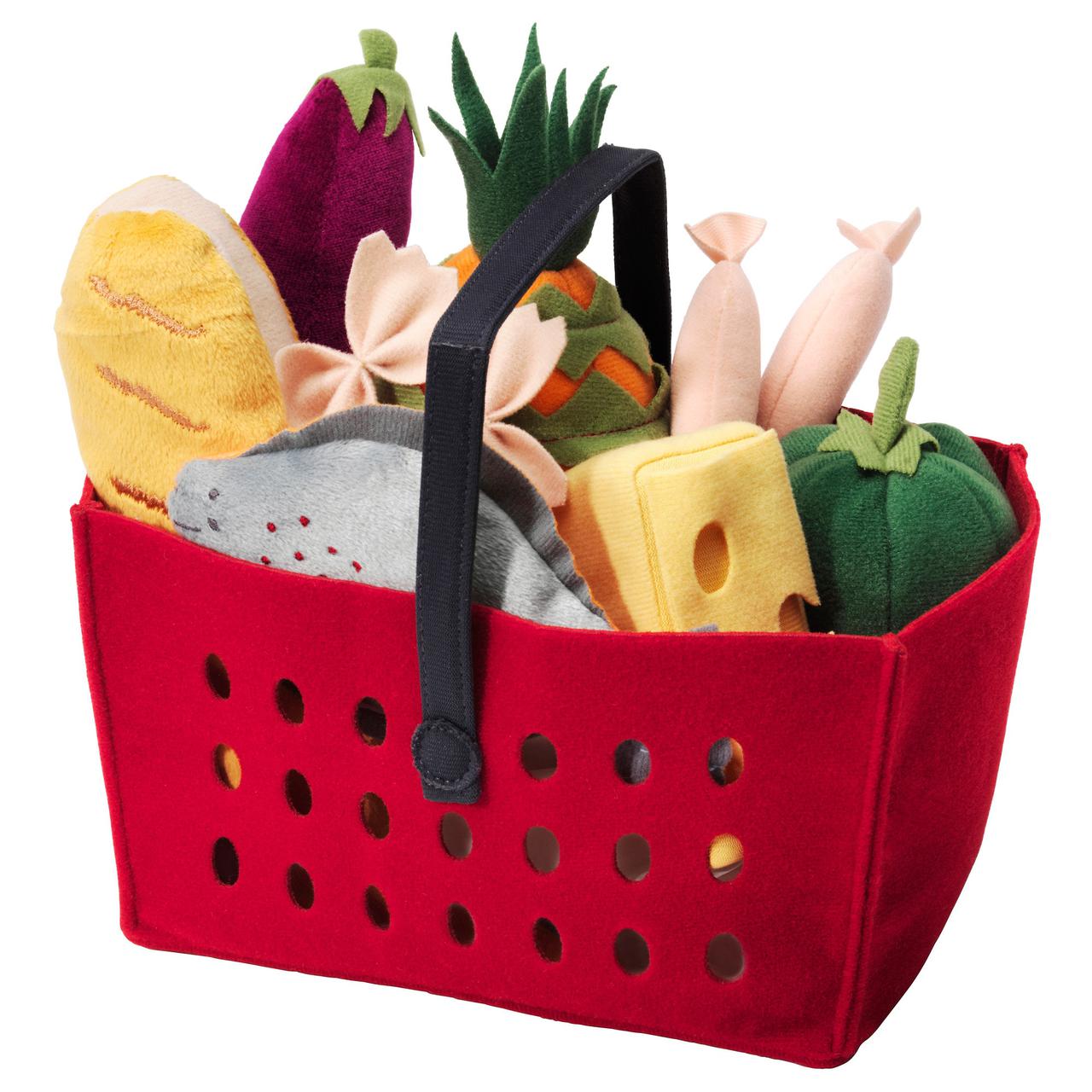 4 кг
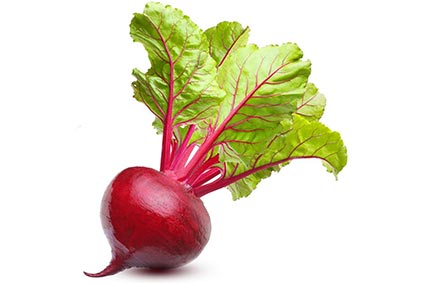 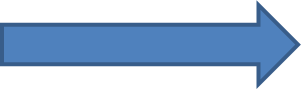 6 кг
?, решта
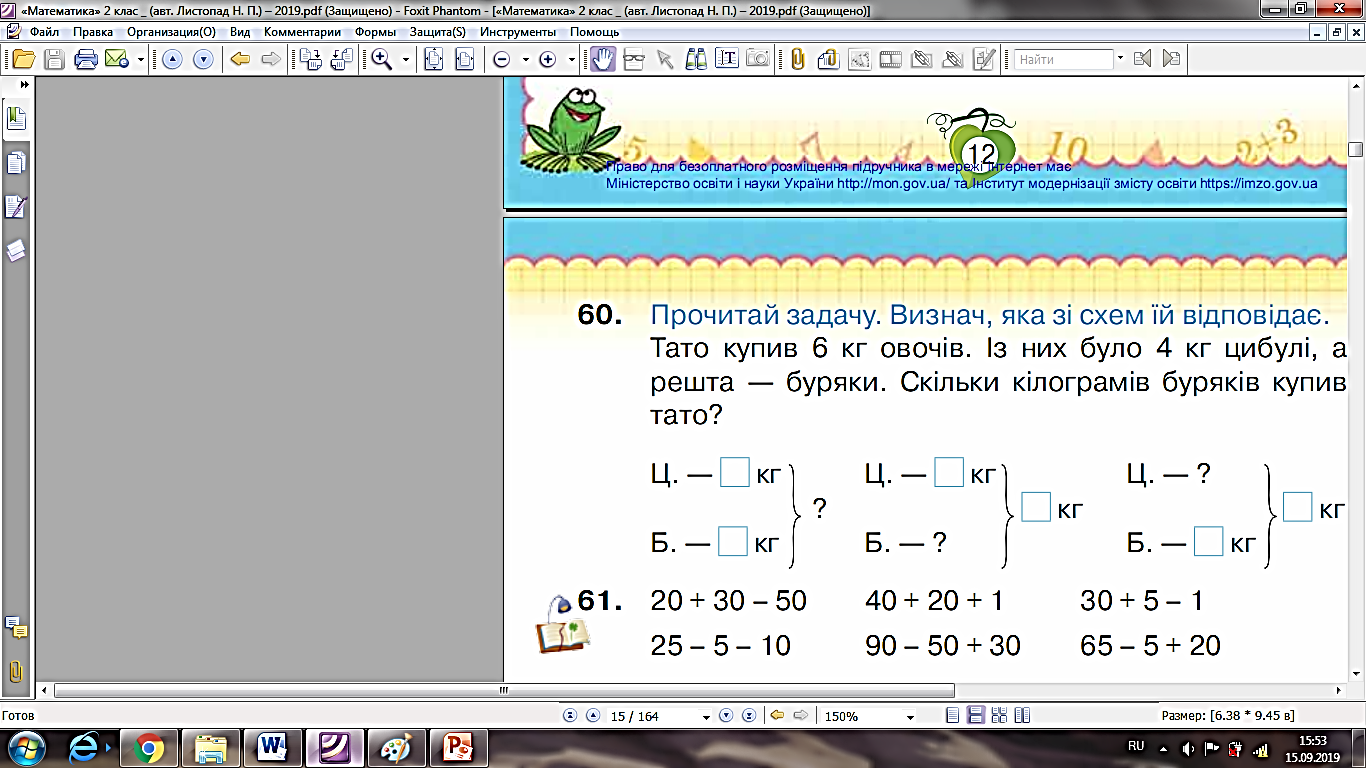 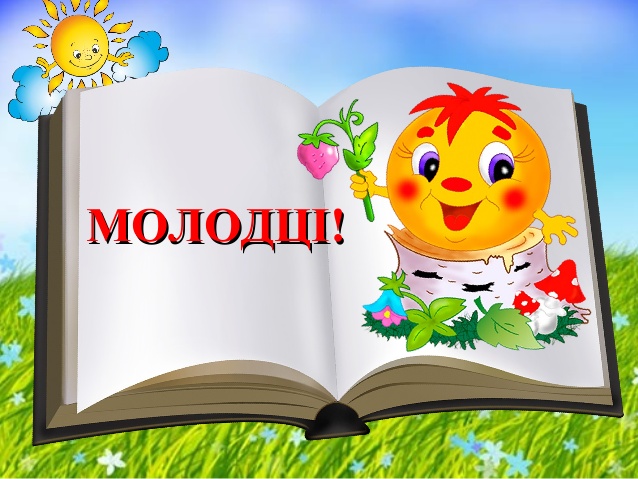